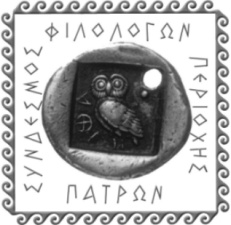 Λέσχη Ανάγνωσης
Συνδέσμου Φιλολόγων Περιοχής Πατρών
Γκράχαμ Γκρην, Η Δύναμις και η Δόξα,
Πόλις , 2015

Παρουσιάζει  η φιλόλογος Νότα Μηλιώνη
4 Φεβρουαρίου (Κυριακή) 2018,6.30 το απόγευμα
Bright Side Study Room (Φιλοποίμενος 45)